English22.02.21
The Dragon’s Hoard
Stories from the Viking sagas
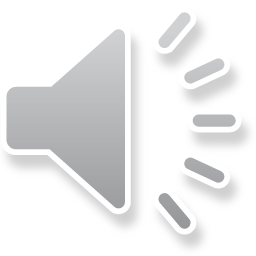 LO: Decode, infer and interpret.
Success Criteria:
Identify key information from a text.
Infer meaning using clues from the text.
Predict what might happen next.
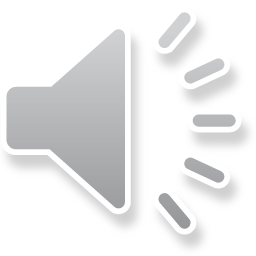 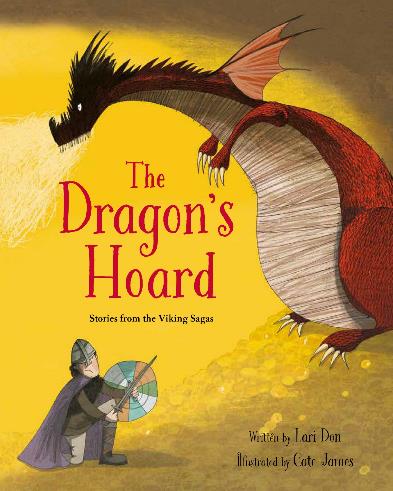 The Dragon’s Hoard
The next few slides will have the text for the first short story that we are focussing on today.
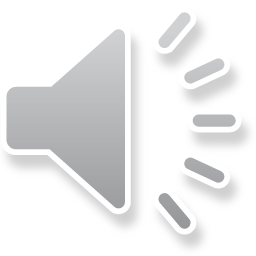 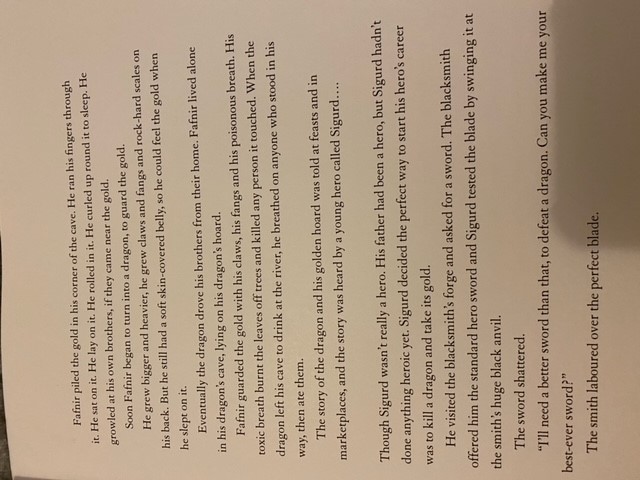 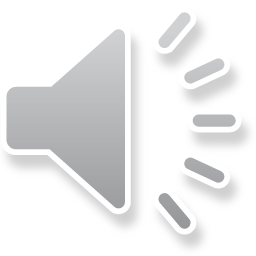 What do you think is going to happen next?
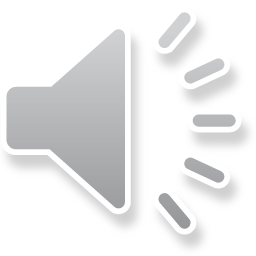 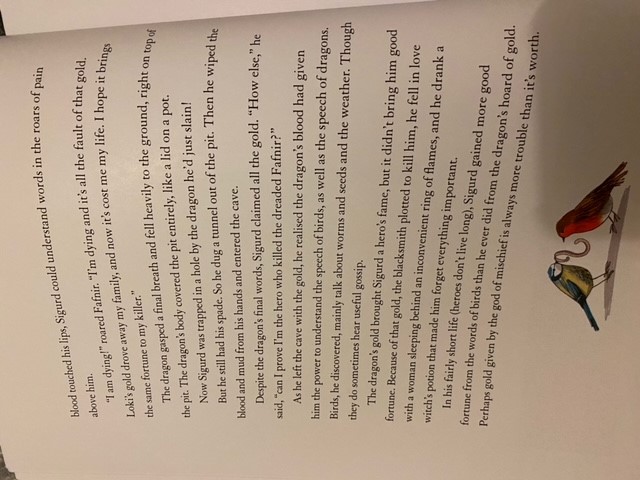 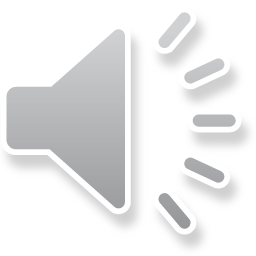 Questions
Answer the following questions using the text to help you.
What was Loki the Viking God of?
Name 3 things that happened to Fafnir as he turned into a dragon.
Why did Loki agree to pay the Shape-shifter’s family?
What does the word ‘mischief’ tell us about Loki?
Why is the gold described as a ‘hoard’? 
Why do you think Sigurd wanted to be a hero?
Explain how Sigurd is made to seem brave.
What do you think is the genre of this story?
Mild – questions 1 - 4
Medium – questions 1 - 6
Spicy – questions 1 - 8
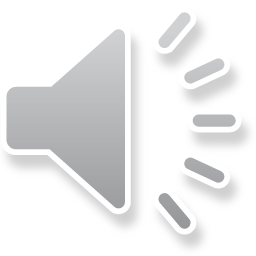 Answers
Mischief
Fafnir grew bigger, grew claws, fangs and scales.
Loki killed one of the brothers thinking they were an otter.
He often causes harm or trouble/ That he often got up to ‘no good’/ He was a bit of a troublemaker etc. 
A hoard is a stock or store of money which is usually guarded.
Sigurd’s father was a hero so he might want to follow in his footsteps/ Sigurd might have wanted to be liked by the people/ To make his family proud etc.
He isn’t afraid to kill the dragon all by himself/ He waits in the cold damp pit for the dragon to awaken/ He makes a clever plan on his own etc.
A myth
Remote Learning Tracking

Click on the link to let us know that you have completed the lesson:

https://forms.office.com/Pages/ResponsePage.aspx?id=eCY4lN73r0G0KV1rDWITzRhTQ2IZqpBOsW8cFVoooF9UNVlMS1dCVkdaM0k0WlhFTE9WVFBTWEg1Ti4u